Lincoln Medical School
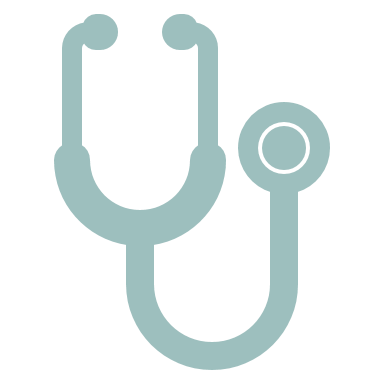 Jade Daniels and Sam Greasley
[Speaker Notes: Introductions….]
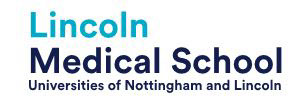 Medical School
Joint partnership with Nottingham University established in 2018
Delivering Medicine BMBS and Medicine with a foundation year over 5 years
Medicine programme taught and delivered at Lincoln
Aim of increasing recruitment of doctors to Lincolnshire and surrounding areas 
£21 million medical building with specialist ‘science library’ completion Spring 2021
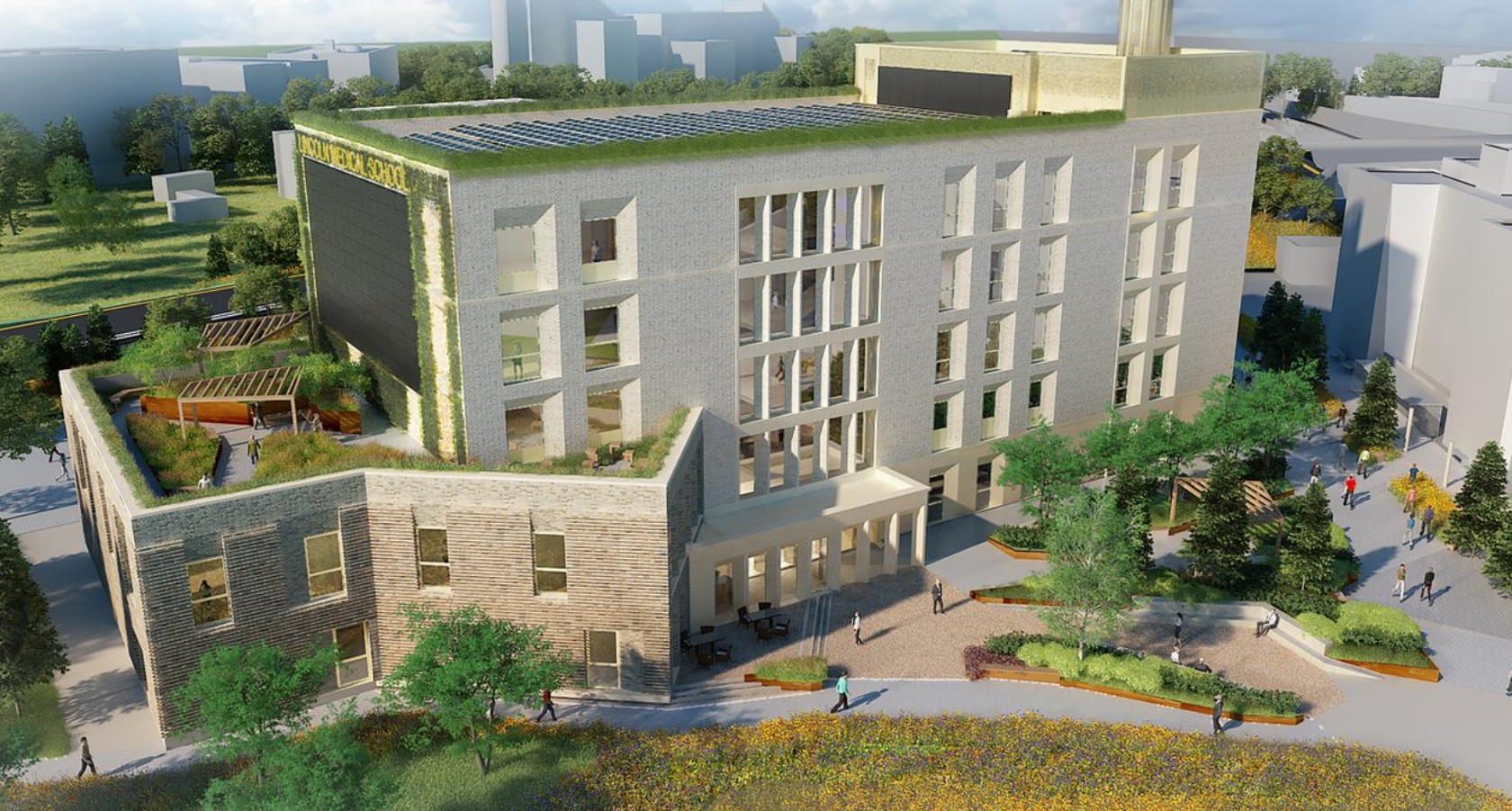 Library task and finish group
Explore collections, support and services of both libraries
Consistent service at both libraries 
Gap analysis undertaken on every aspect of the service
“One seamless service”
[Speaker Notes: Senior management part of a wider customer experience group]
Project groups..
Workflow group (customer service and processes)
Building space and stock
Induction group
Access to online resources 
Subject support
Copyright
[Speaker Notes: CST in all groups]
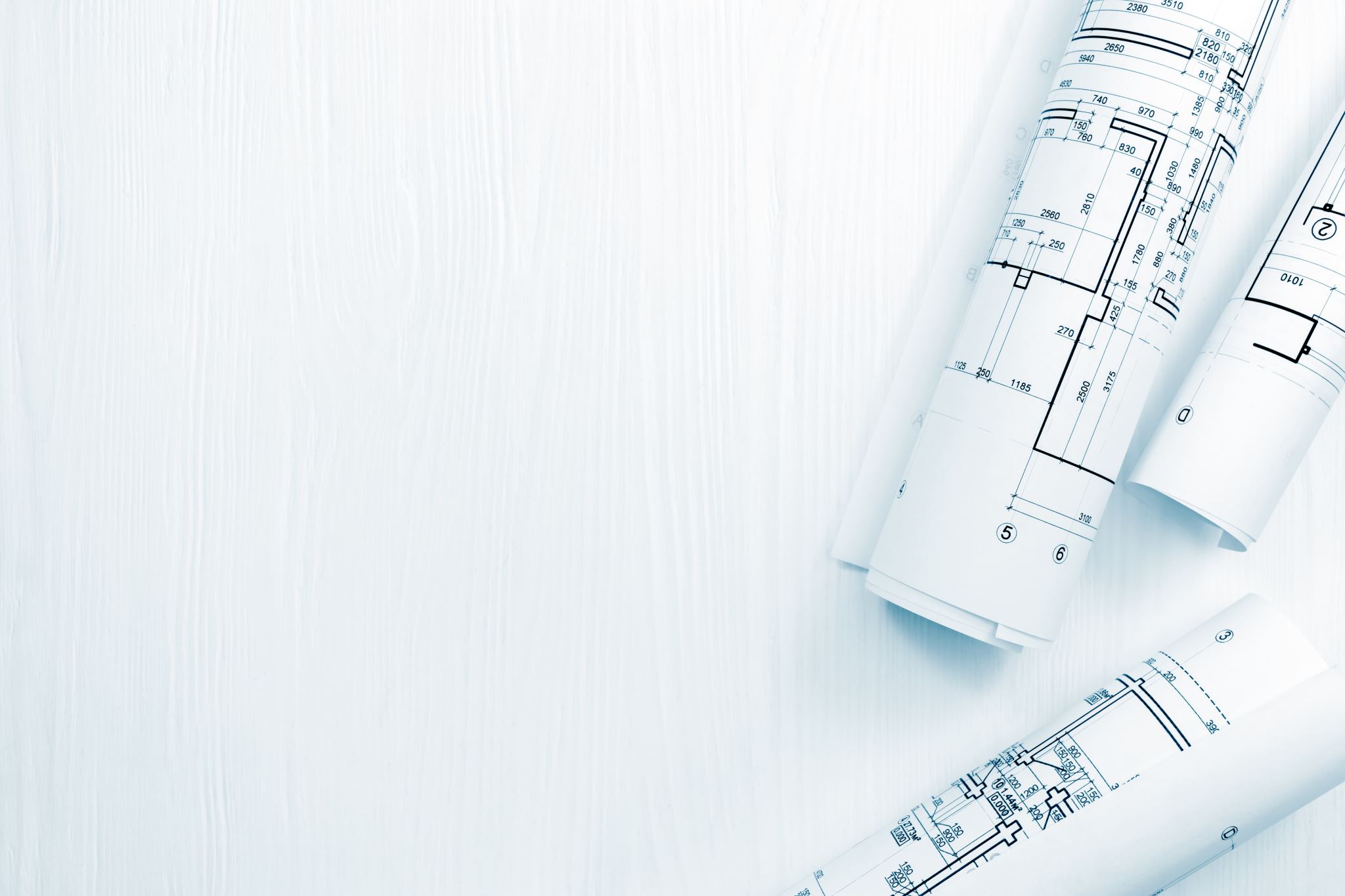 Building space
1026.5 meters of books will move over to new building
Subject areas effected 
174.2     Medical Ethics
344        Health Law
611        Anatomy
612        Physiology
614.4     Epidemiology
615        Pharmacology
616        Diseases
[Speaker Notes: Consulted various people on]
The Workflow group
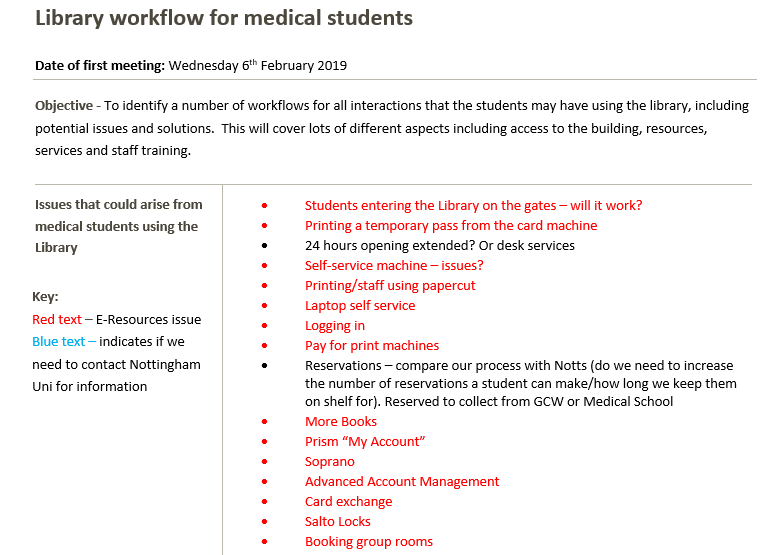 Subject librarians
Customer Services
E-Resources
Acquisitions
ICT
[Speaker Notes: What Involved – visits to Greenfield Medical Library, process mapping, evaluating every detail of service e.g fine policy, loan counts etc]
Impact on Customer Services
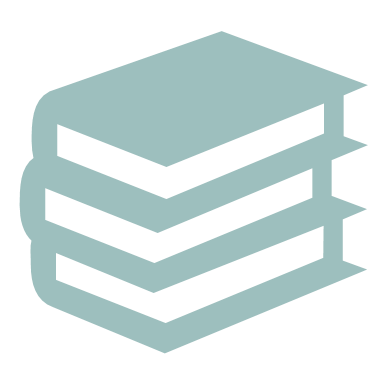 Increased student numbers 
Development of new processes to ensure consistency in student experience
Creation of ‘knowledge portal’ filled with vital information on procedures(checked and updated regularly)
 Maintaining customer satisfaction with same amount of space and resources
[Speaker Notes: No extra staff Dedicated staff in areas such as Moodle support and ICT Medical collection]
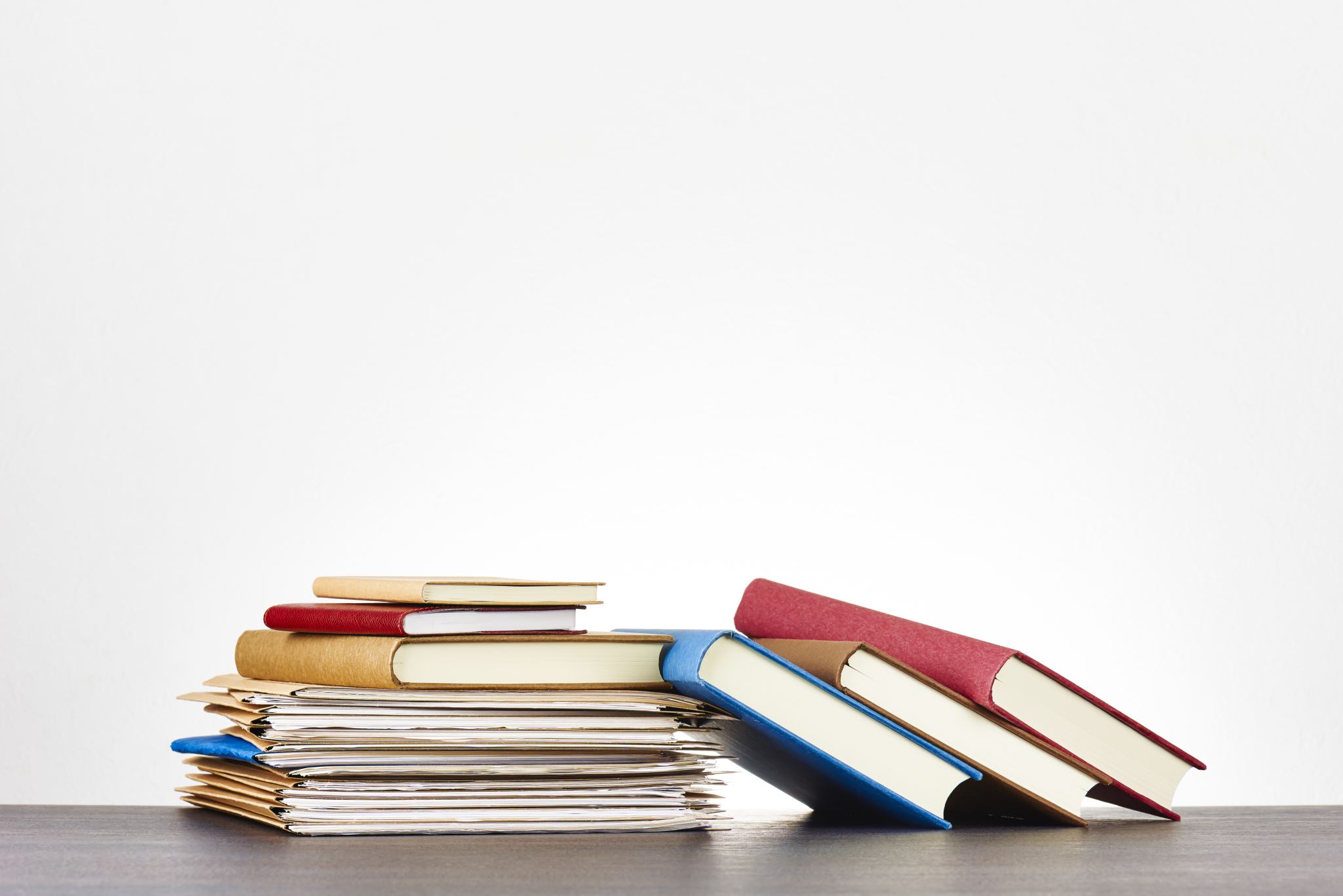 Challenges presented for Library Assistants…
Increased demand on operational service
 Learning of new system learning portal (Moodle)
Familiar with relevant academic databases and referencing tools
Bespoke Library website
New processes to understand and distinguish from other students
Future challenges ahead once building is complete and staffed
[Speaker Notes: Reaching out to team in areas such as evening and weekends to ensure consistent knowledge of processes and procedures]
What have we learnt?
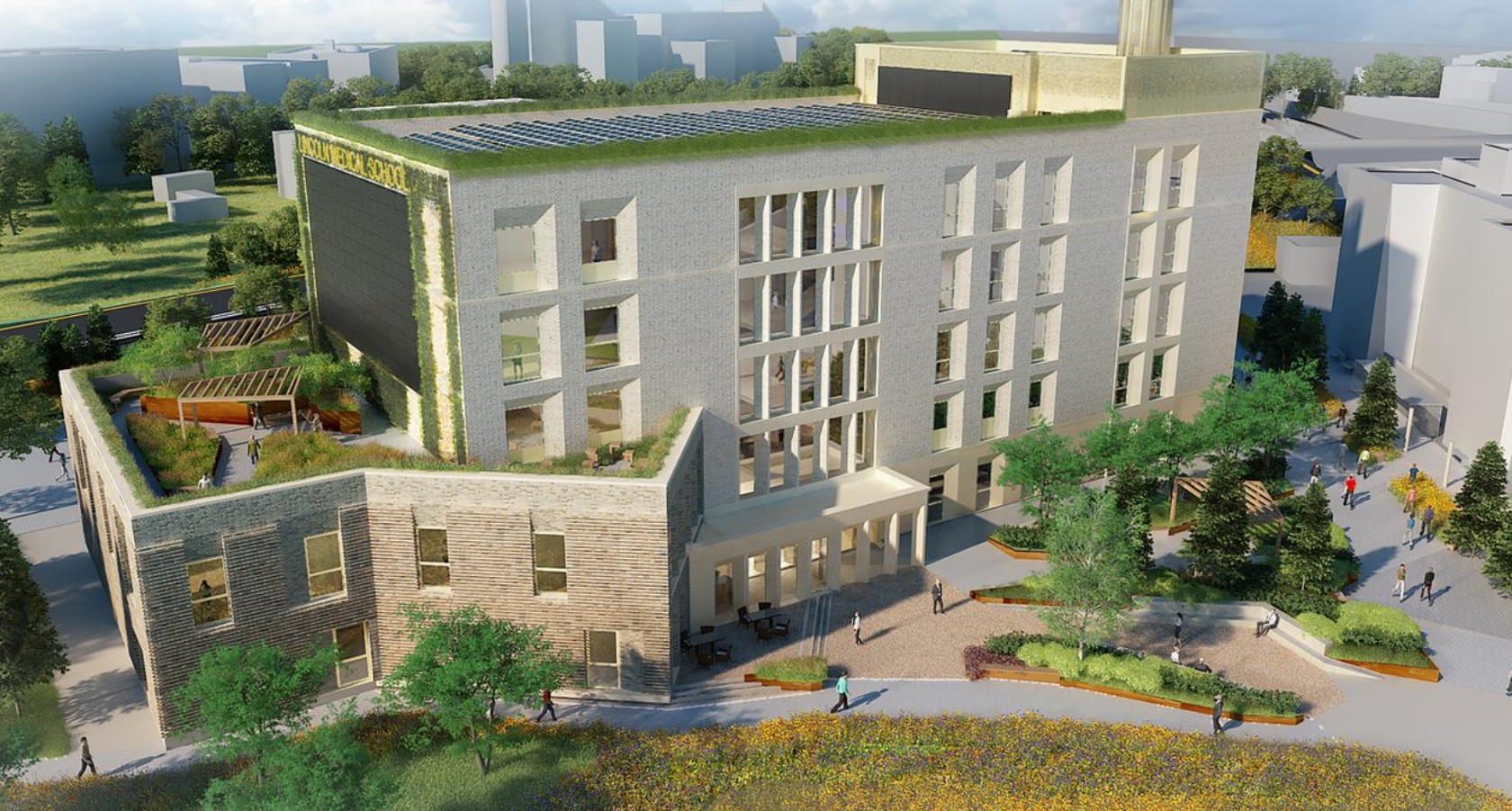 Complexities surrounding online access and ICT
Cross-communication between two universities each with different perspectives
Still have a lot to learn!
[Speaker Notes: Communication and preparation in order to achieve a smooth outcome of the project]
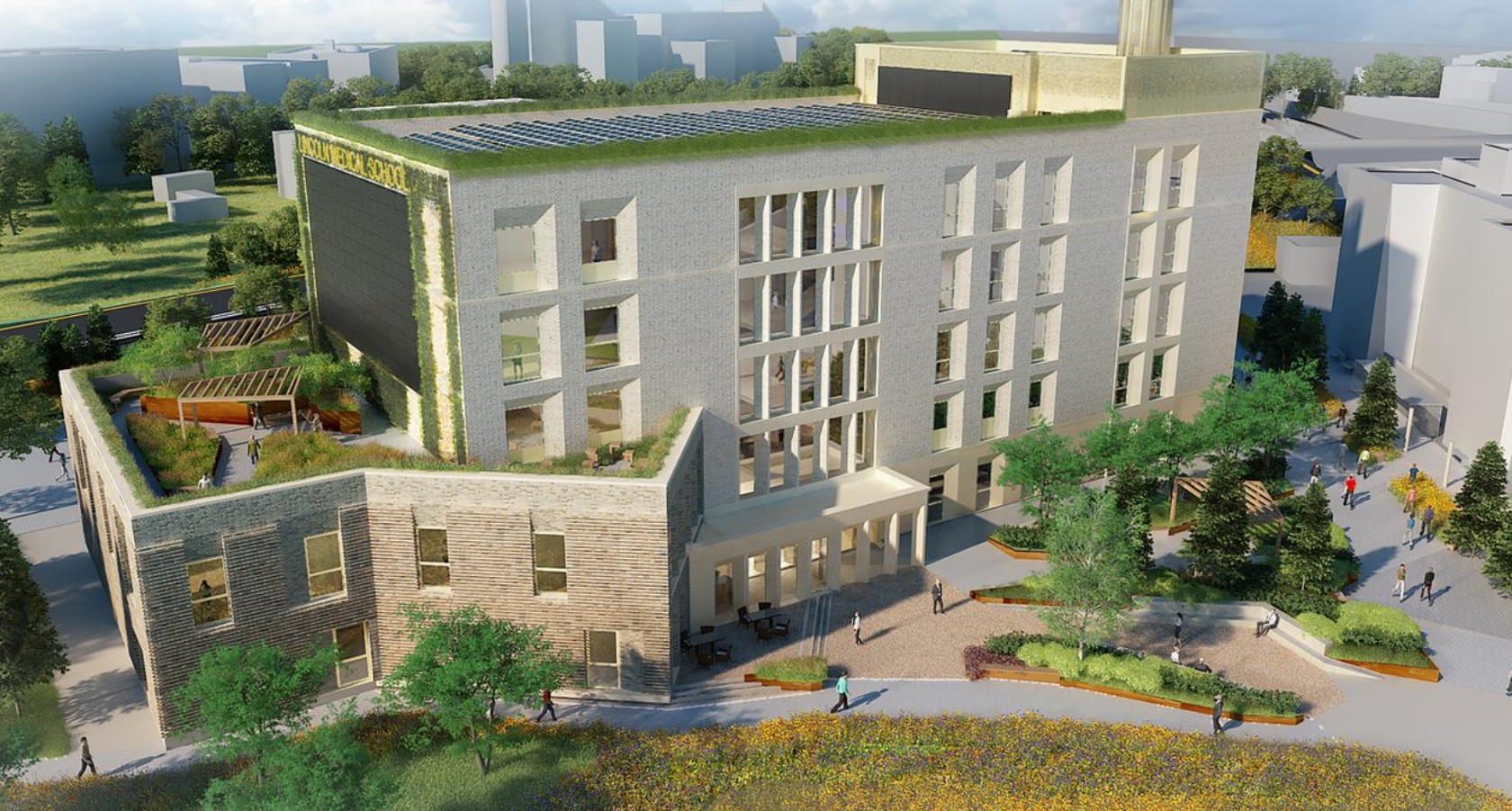 New building..
https://www.youtube.com/watch?v=Jb5ZtWYtCaQ
[Speaker Notes: New medical school building]
Thank you for listening..
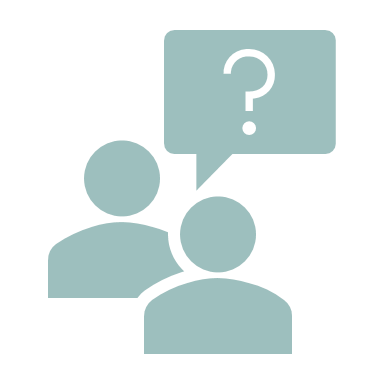 Any questions?